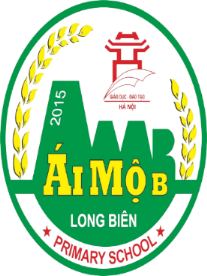 ỦY BAN NHÂN DÂN QUẬN LONG BIÊN
TRƯỜNG TIỂU HỌC ÁI MỘ B
Tập làm văn
Ôn tập cuối học kì II
(tiết 8)
Đề bài :
	Em hãy tả cô giáo( hoặc thầy giáo) của em trong một giờ học mà em nhớ nhất.
Bài văn tả người thường có ba phần:
1. Mở bài: Giới thiệu người định tả.
2. Thân bài:
a) Tả ngoại hình (đặc điểm nổi bật về tầm vóc, cách ăn mặc, khuôn mặt, mái tóc, cặp mắt, hàm răng,…).
b) Tả tính tình, hoạt động (lời nói, cử chỉ, thói quen, cách cư xử với người khác,…)
 3. Kết bài: Nêu cảm nghĩ về người được tả.
Tìm ý cho bài văn:
A- Mở bài: Người được  em tả tên là gì, em quen hoặc biết từ khi nào?
  Người được  em tả đã để lại cho em ấn tượng và tình cảm gì?
B- Thân bài: 
1,Tả ngoại hình:  + Đặc điểm thứ nhất.
	                  + Đặc điểm thứ hai……..
2, Tả hoạt động:   + Hoạt động thứ nhất.
                                + Hoạt động thứ hai………
C- Kết bài:- Nêu ảnh hưởng của người được tả đối với em.
 - Tình cảm của em đối với người được tả.
 - Những suy nghĩ khác của em về người được tả.
Chú ý: 
 Mỗi đặc điểm thường gắn với một bộ phận của ngoại hình như khuôn mặt, mái tóc, đôi mắt, trang phục…
 Các đặc điểm được tả có thể là đường nét, màu sắc, nét đặc biệt nổi bật của bộ phận ngoại hình được tả. 
 Nhiều khi đặc điểm ngoại hình gợi ra tính tình của người được tả.
Có thể tả các hoạt động cụ thể của người đó, từ đó nói lên tính tình của người tả. 
Cũng có thể nêu nhận xét về tính tình của người được tả 
và sau mỗi nhận xét, nêu những hoạt động cụ thể làm dẫn chứng. 
- Nên chọn lời văn miêu tả sao cho thể hiện được tình cảm, cảm xúc của em.
Em đã được học với nhiều thầy cô giáo. Thầy cô nào em cũng kính yêu, nhưng người  đã để lại trong em những ấn tượng và tình cảm sâu đậm nhất chính là cô Phương.
Cô Phương của em là một cô giáo dạy giỏi. Cô chỉ chuyên dạy lớp Một. Được học cô, chúng em đứa nào cũng thích. Cô viết chữ thật đẹp. Khi cô viết, cánh tay mảnh dẻ, mềm mại đưa những nét tròn, nét khuyết. Chữ O của cô thật tròn như “quả trứng gà”, còn chữ m, chữ n thì mềm như dải lụa….
Em yêu cô Phương của em nhiều lắm. Em ước sao sau này em cũng làm cô giáo như cô. Còn bây giờ thì em sẽ luôn học thật giỏi để xứng đáng là học trò ngoan của cô.
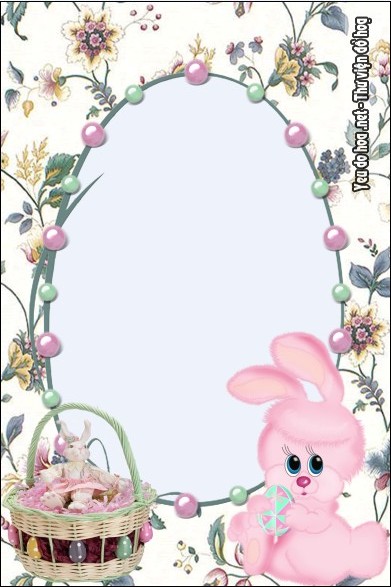 Học sinh viết bài
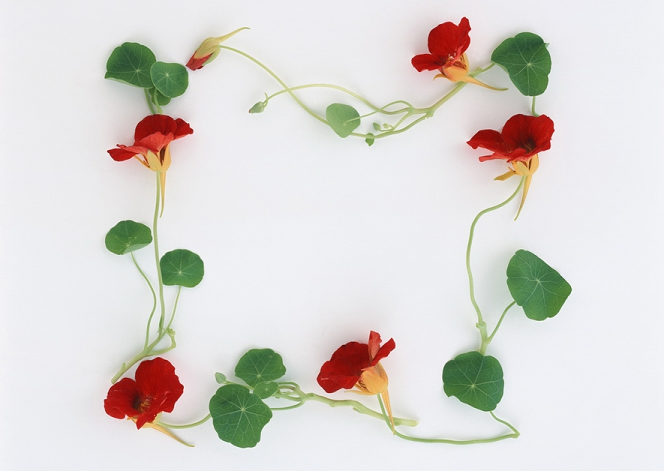 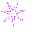 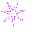 KÍNH CHÚC CÁC THẦY CÔ GIÁO MẠNH KHỎE!
CÁC EM CHĂM NGOAN, HỌC GIỎI!
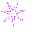 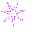 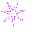